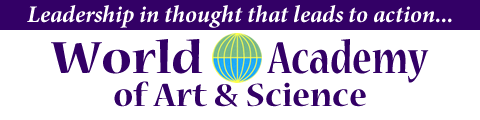 July 21, 2015
Webinar on Anticipation
Anticipation: an Evolving Human Capacity
HAZEL HENDERSON
D.Sc.Hon., FRSA  
President, Ethical Markets Media (USA &Brazil)
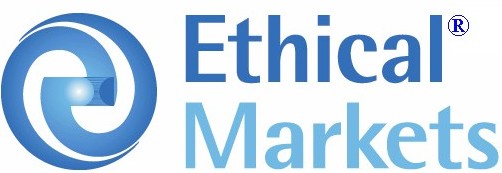 EthicalMarkets.com
MercadoEtico.com.br
EthicalBiomimicryFinance.com
www.ethicalmarkets.com   www.ethicalmarkets.tv
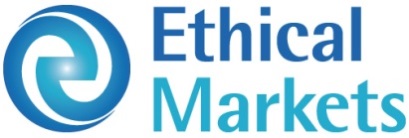 Human Ability to Anticipate Evolves
Early history in scattered, isolated groups and tribes -anticipation was less important.
Today, with over 7 billion humans interconnecting in cities, nations, companies and globally through communications, social media – anticipation is a crucial ability in our cognition vital to our survival and evolution.
Our technological prowess now demands further development of foresight: individually and in academia, government corporations and civic society.
© 2015 Hazel Henderson
www.ethicalmarkets.com   www.ethicalmarkets.tv
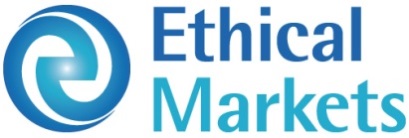 Barriers to Anticipation
Eons of human experience (limited, short-term cognition)
Reductionist rationality
Cognitive traps, denial
Accretion of special interests around technologies and power laws
Delay in accumulative impacts 
Power politics (e.g., climate deniers)
Mass media commercial censorship
Belief systems
© 2015 Hazel Henderson
www.ethicalmarkets.com   www.ethicalmarkets.tv
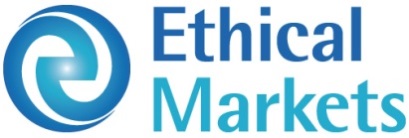 Anticipatory Research
Social costs of private enterprise, K.W. Kapp (1950s)
The Hidden Persuaders (1957) and The Waste Makers (1960), Vance Packard 
Silent Spring (1960), Rachel Carson 
Future Shock (1970), Alvin Toffler
The Closing Circle (1971), Barry Commoner
Coming Post-Industrial Society (1974), Daniel Bell
Small is Beautiful (1973), E. F. Schumacher
Limits to Growth (1972), Donella Meadows
Creating Alternative Futures (1978), Hazel Henderson
Who Shall Play God? (1977), Jeremy Rifkin
The Knowable Future (1978), David Loye
The Choice: Evolution or Extinction? (1994), Ervin Laszlo
© 2015 Hazel Henderson
www.ethicalmarkets.com   www.ethicalmarkets.tv
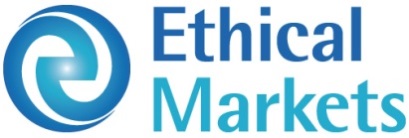 Institutional Anticipation
Case study: the US Office of Technology Assessment (OTA)
I served on its Advisory Council from 1974-1980.
Key issue: The “hare” of technological innovation always outruns the “tortoise” of public anticipation.  
Legal and regulatory remedies for harmful effects on society lag by decades.
Inequality of power between promoters and those groups impacted: 
labor unions, 
consumers, 
poor and 
environmental protection
© 2015 Hazel Henderson
www.ethicalmarkets.com   www.ethicalmarkets.tv
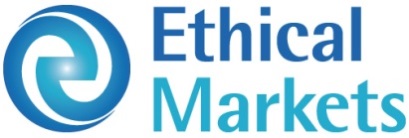 OTA Reports Suppressed or Ignored 1980-1990s
Powerful special interests got OTA shut down in 1996.
Reports now still relevant:
Coastal Effects of Offshore Energy Systems, 1976
Technology for Local Development, 1981
Energy Efficiency of Buildings and Cities, 1982
Electronic Bulls and Bears, 1990
Green Products by Design, 1992
Aging Nuclear Plants Decommissioning, 1993
Multinationals and the National Interest, 1993
Environmental Costs of Electricity, 1994
Information Security and Privacy in Networks, 1994
Saving Energy in US Transportation, 1994
Remotely Sensed Data Technology, 1994
Electronic Enterprises, 1994
© 2015 Hazel Henderson
www.ethicalmarkets.com   www.ethicalmarkets.tv
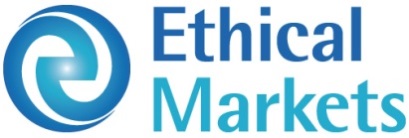 Politics of Anticipation
Incumbent interests and denialists fund mis-information (tobacco, fossil fuels)
Messengers of anticipation, whistle-blowers, innovative disruptors often punished
Foresight requires Courage!
© 2015 Hazel Henderson